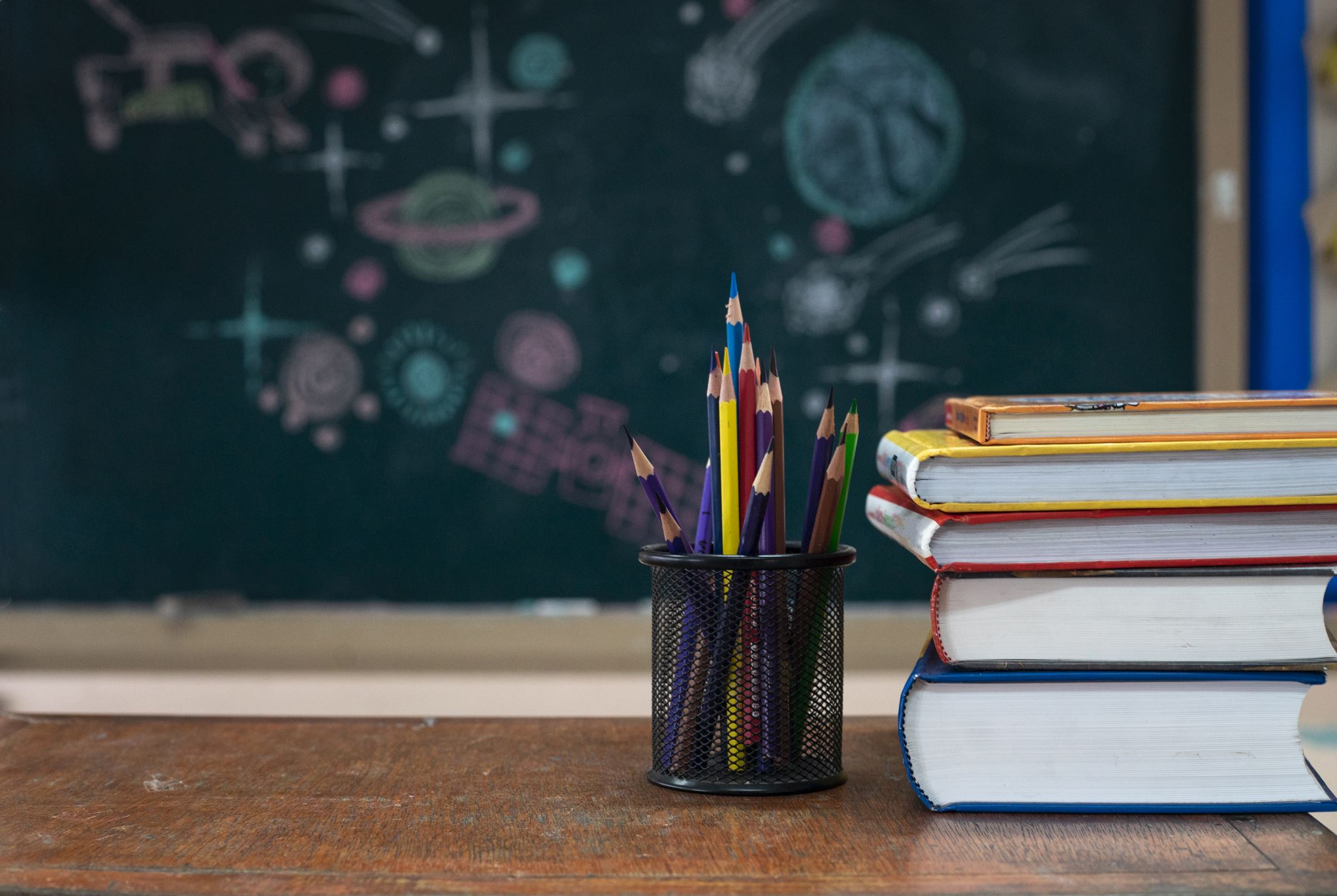 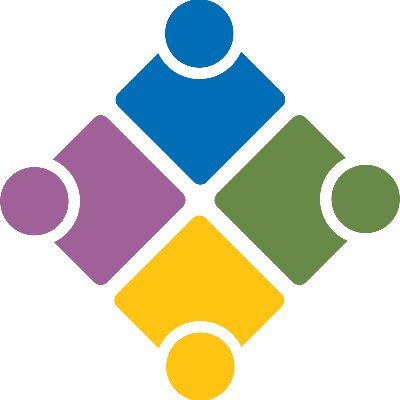 Designing with (and for) Care
Facilitated by the CTC Leadership Team:
 Molly Buckley- Marudas, Shelley E. Rose, & Chris Rennison
cleteaching.org
Writing into the WorkshopPlease Click on the Link in the Chat to Share some of your current thoughts on Designing with care
[Speaker Notes: https://docs.google.com/document/d/1iReiF8laQg3YfImqmDz-I1yfUNsSFSgcjfo3Bv939jY/edit?usp=sharing]
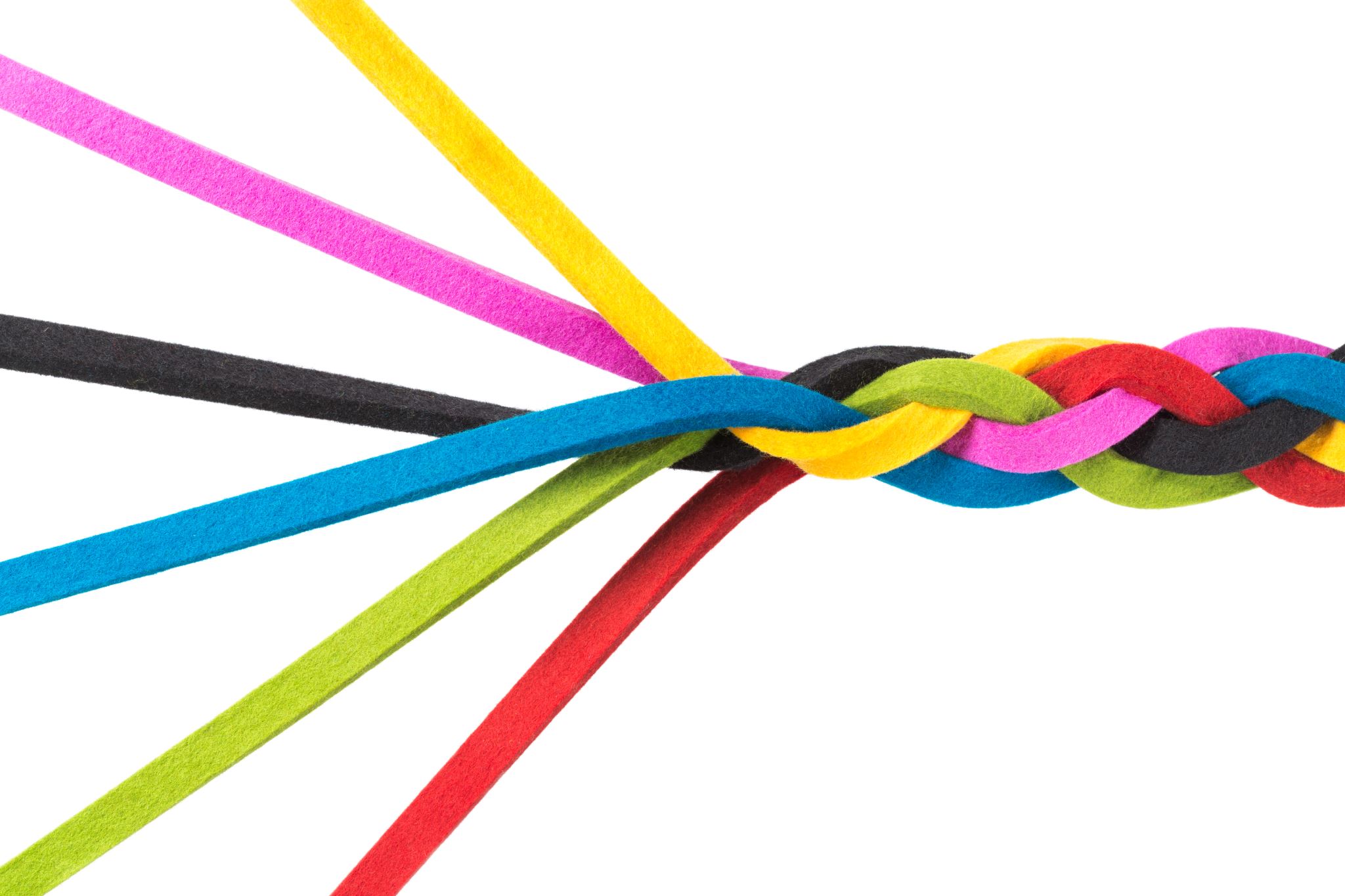 Humanizing Pedagogies, Pedagogies of Care & Inclusive Teaching Approaches
4 Steps for Humanizing Personalized Learning https://www.edsurge.com/news/2021-05-17-4-steps-for-humanizing-personalized-learning
Pedagogies of Care Collection with Videos and Books: https://sabresmonkey.wixsite.com/pedagogiesofcare
Inclusive Teaching Practices: https://www.youtube.com/watch?v=g9s2Rz4TGw4
Spaces for Designing with care
Cleveland Teaching Collaborative
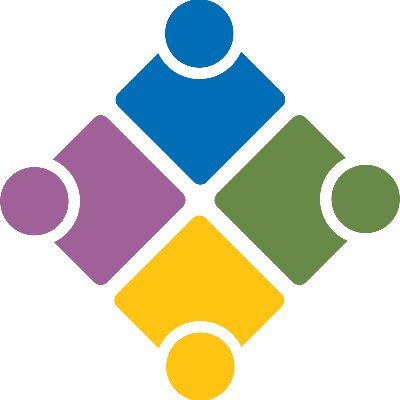 Case Studies Focused on “Care”
https://cleteaching.org/?s=care

Referatory
Items tagged with “Care”
https://referatory.cleteaching.org/items/browse?tags=Care
Thank you!
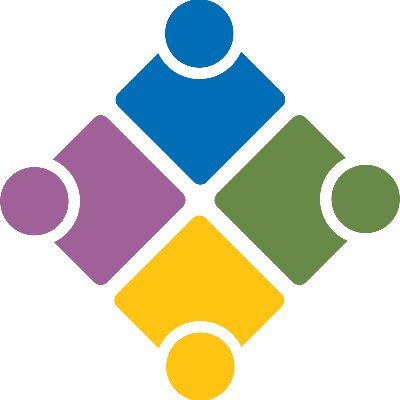 Get Involved with CTC



Visit cleteaching.org to view current calls for participants, projects & resources!